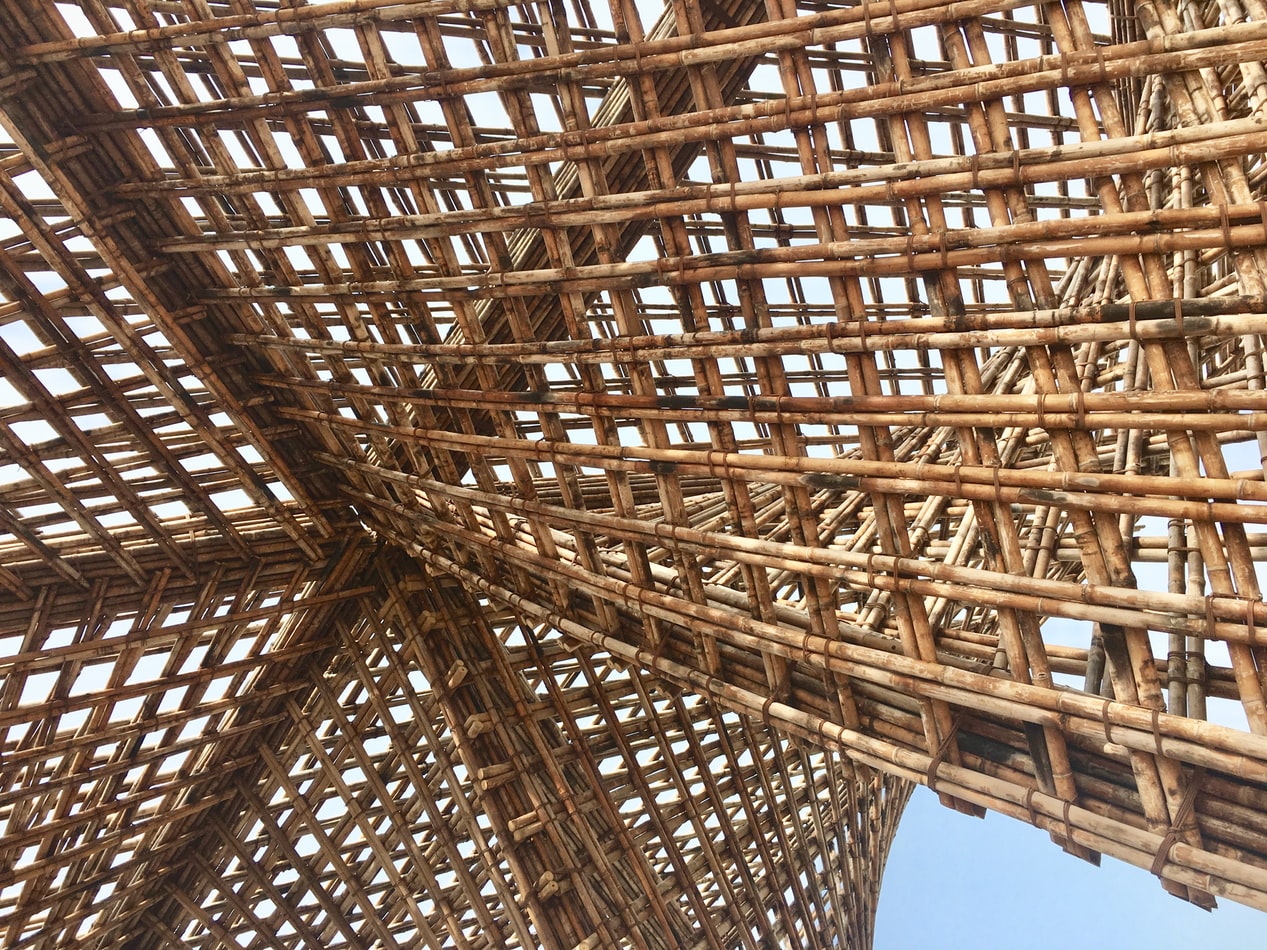 1. APMĀCĪBU NODAĻA:
2. nodarbība
Koksnes īpašību uzlabošanas, koksnes aizsardzības un izturības paaugstināšanas iespējas
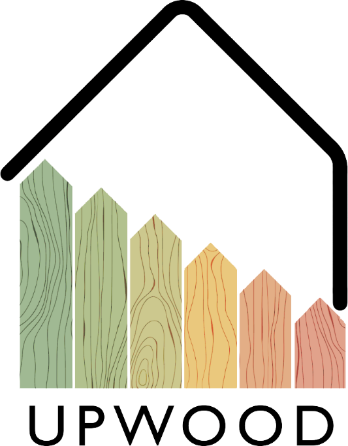 2. NODARBĪBA: Koksnes īpašību uzlabošanas, koksnes aizsardzības un izturības paaugstināšanas iespējas
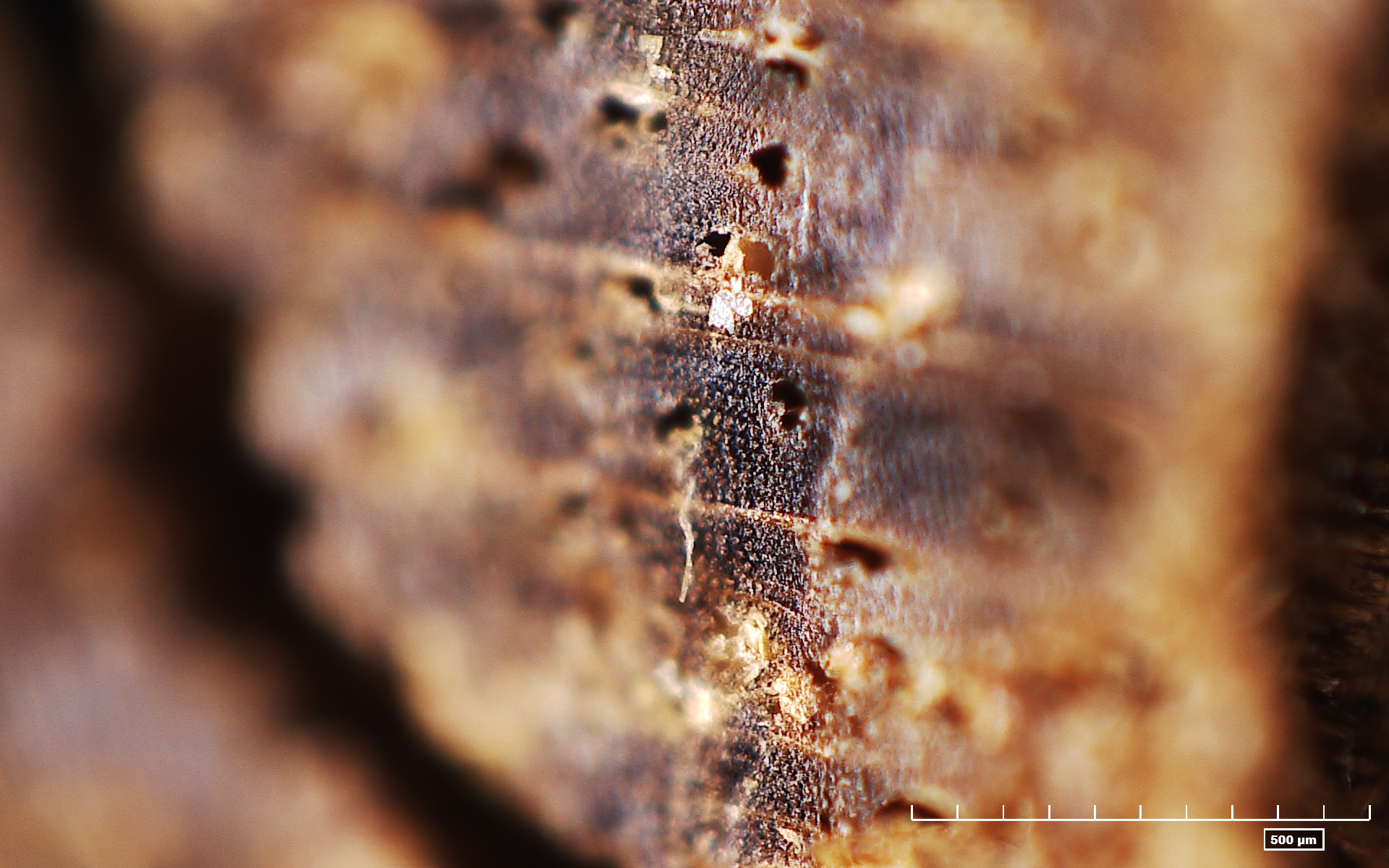 Prezentācijas saturs
APSKATĪTĀS TĒMAS
Īpašību uzlabošana pēc ārējā izskata
Koksnes īpašību uzlabošana -  tehnoloģiski
Koksnes īpašību uzlabošana - ķīmiski
Koksnes termiskā aizsardzība
Koksnes īpašību funkcionāla uzlabošana
Koksni degradējoši mikroorganismi
2
KOKSNES ĪPAŠĪBU UZLABOŠANA
Dažas vispārīgas lietas
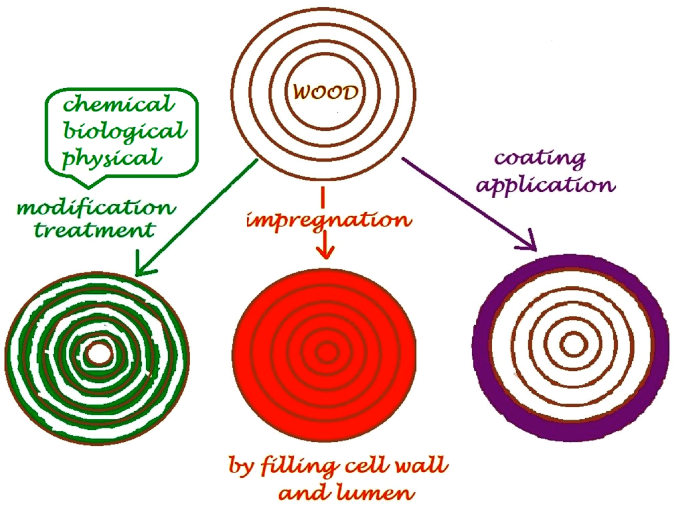 MODIFIKĀCIJA (no latīņu valodas Modificatio) kas norāda uz precīzu sekojošu darbību pasākuma kopumu (lietu, parādību un/vai procesu pārveidošanu).
VISPĀRĪGI
Standarts EN 350 (koksni degradējošās sēnes, sausu koksni apdraudošiem kukaiņiem, termītiem un koksnes kaitēkļiem jūras ūdenī) iedala (dabiskās) izturības klasēs:
1. izturība klase - ļoti izturīga 
2. izturība klase - izturīga 
3. izturība klase - vidēji izturīga 
4. izturība klase - nedaudz izturīga
5. izturība klase - neizturīga
Apstrādi nedrīkst sajaukt ar dekoratīviem vai aizsargājošiem pārklājumiem – tos bieži iesaka papildus izvēlētajai apstrādei.
Izturība pēc koku sugām
https://www.mdpi.com/2079-6412/10/7/629/htm
3
2. NODARBĪBA: Koksnes īpašību uzlabošanas, koksnes aizsardzības un izturības paaugstināšanas iespējas
KOKSNES ĪPAŠĪBU UZLABOŠANA
PRIEDE
PARASTĀ EGLE
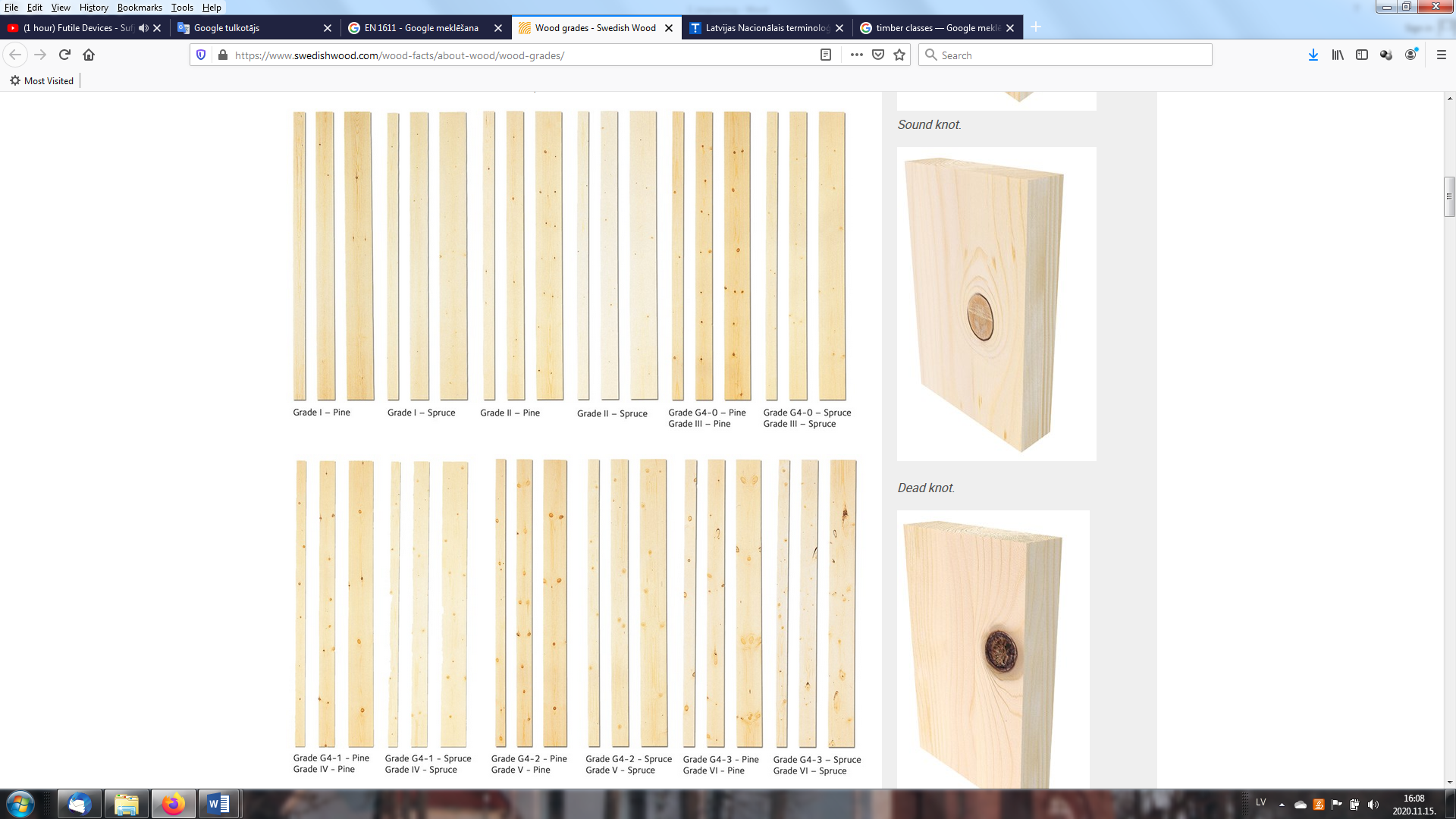 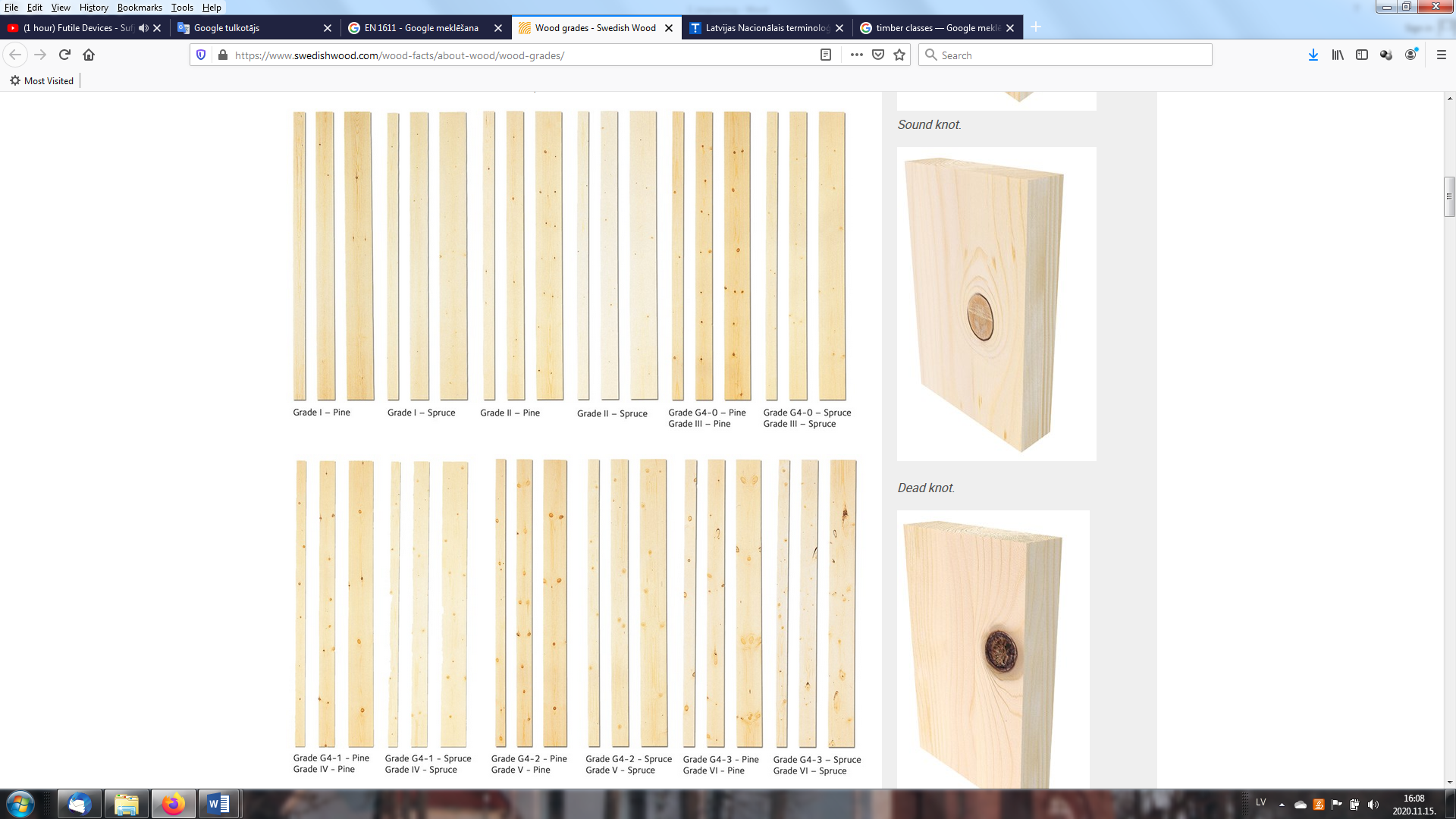 Vizuālo šķirošanu var veikt, izmantojot īpašu aprīkojumu:
System TM and Microtec 
FinScan
Microtec Goldeneye 700
PĒC IZSKATA
Lietojums pēc kvalitātes klasēm
Šķirošanu pēc stiprības var veikt:
mehāniski
izmantojot skaņas pārvietojuma ātrumu 
vizuāli
Šķirošanas pēc stiprības klasēm
Marķējums
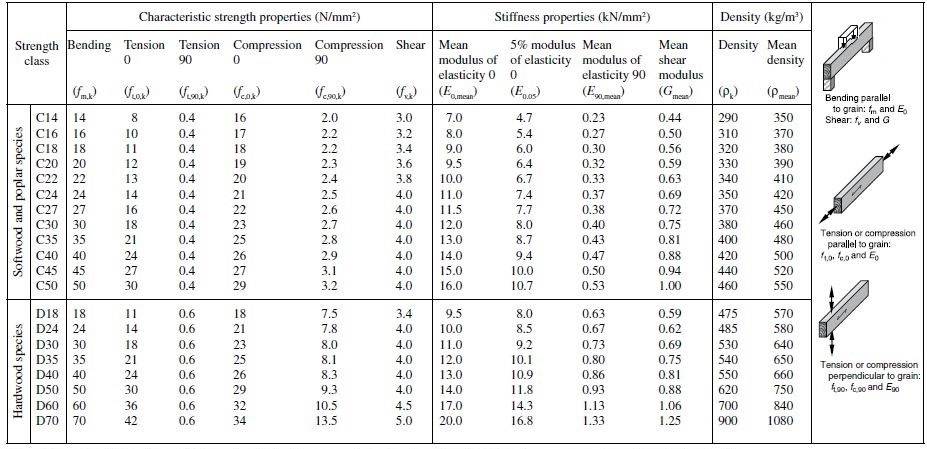 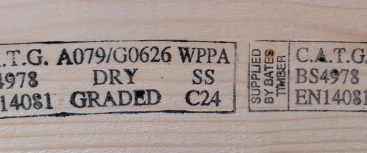 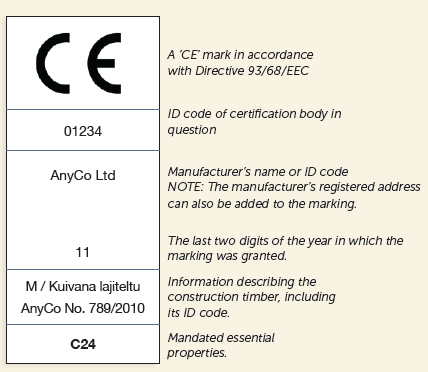 https://www.youtube.com/watch?v=NoFex15PE1Y
https://www.youtube.com/watch?v=iPoaGcyQ3us&feature=emb_logo
https://www.youtube.com/watch?v=qFwOcHbJats
Porteous J., Kermani A. Structural Timber Design to Eurocode 5 (Second edition)
https://www.youtube.com/watch?v=U1FyLa6Fm3M
www.youtube.com/watch?time_continue=25&v=zbpFLABn7cE&feature=emb_logo
https://www.youtube.com/watch?v=CfQ_60HuaTQ
4
2. NODARBĪBA: Koksnes īpašību uzlabošanas, koksnes aizsardzības un izturības paaugstināšanas iespējas
KOKSNES ĪPAŠĪBU UZLABOŠANA
Zāģmateriālu izmēri
gludi ēvelēta virsma
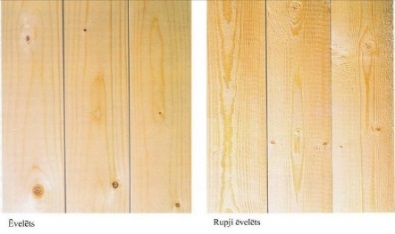 raupji ēvelēta virsma
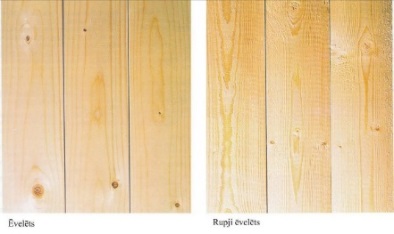 Prasības izmēru novirzēm
TEHNOLOĢISKI
Materiālu plānotais gala izmērs
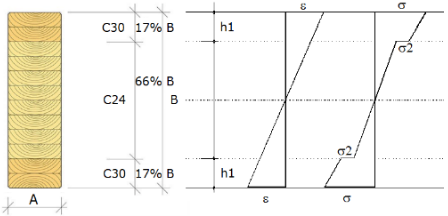 Materiālu pieļaujamās izmēru novirzes
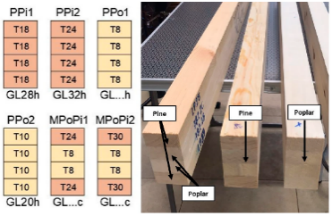 https://www.woodproducts.fi/content/standard-sizes-thicknesses-widths-and-lengths
https://www.woodproducts.fi/content/permitted-dimensional-deviations 
https://www.swedishwood.com/building-with-wood/about-glulam/choosing_glulam/
https://www.swedishwood.com/building-with-wood/about-glulam/choosing_glulam/
https://www.mdpi.com/1996-1944/13/14/3134/htm 
https://iopscience.iop.org/article/10.1088/1757-899X/251/1/012104
5
2. NODARBĪBA: Koksnes īpašību uzlabošanas, koksnes aizsardzības un izturības paaugstināšanas iespējas
KOKSNES ĪPAŠĪBU UZLABOŠANA
Koksnes apstrādājamības klasifikācija
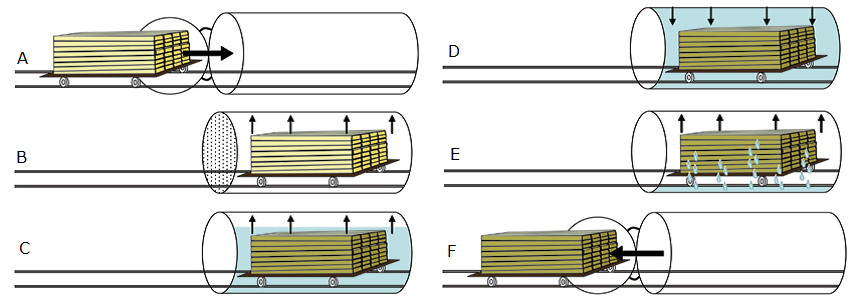 Apstrādājamības klase pēc koku sugām
ĶĪMISKI
Ir divu veidu ķīmiskā aizsardzība:
preventīvā - lai novērstu vai modificētu koksni, ilgstošai ekspluatēšanai mitros apstākļos, tās izturību pret koksni mazinās;
korektīva - lai aizsargātu koksni atkārtoti, pēc pirmreizējās aizsardzības.
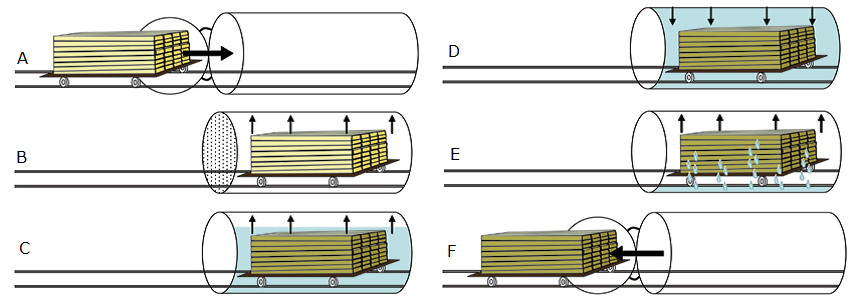 A – neapstrādātu koksni ievieto tvertnē; B - izmanto vakuumu; C - koksne iegremdē šķīdumā (joprojām vakuumā); D -  izmanto spiedienu; E – impregnantu izsūknē un rada noslēdzošo vakuumu; F - koksni izņem no tvertnes.
Daži produkti
Acetilēta koksne Accoya®
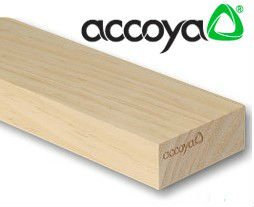 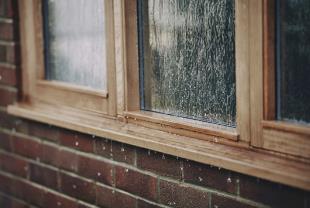 Pamatprasības koksnes impregnantiem:
Iznīcinoši sēnēm, kukaiņiem un jūras organismiem;
lietošanas laikā nerodas nevēlamas īpašības;
nav kodīgi;
ir lēti.
Acetilēta kokšķiedru plātne Triccoya®
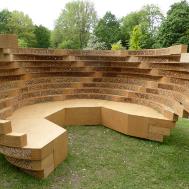 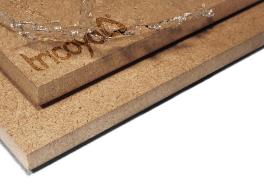 https://www.accoya.com/uk/ 
https://tricoya.com/ 
Wood Hanbook, 2010
EN 350:2016 Koksnes un koksnes materiālu ilgmūžība. Koksnes un koksnes materiālu testēšana un klasificēšana pēc izturības pret bioloģiskajiem aģentiem
6
2. NODARBĪBA: Koksnes īpašību uzlabošanas, koksnes aizsardzības un izturības paaugstināšanas iespējas
KOKSNES ĪPAŠĪBU UZLABOŠANA
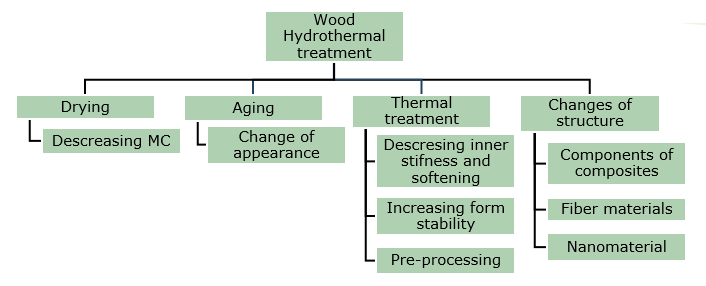 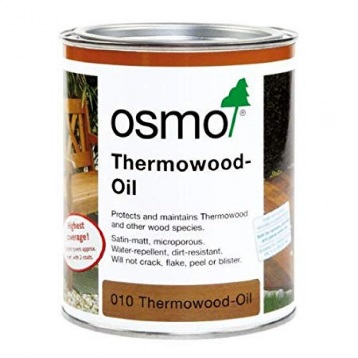 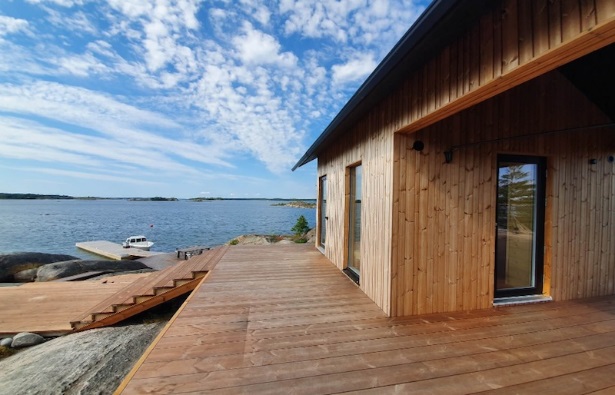 TERMISKI
Shou-sugi-ban metode
(uzklikšķiniet uz attēla)
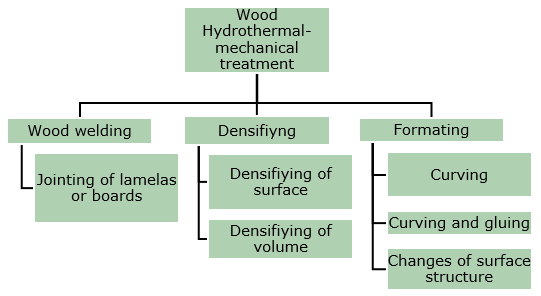 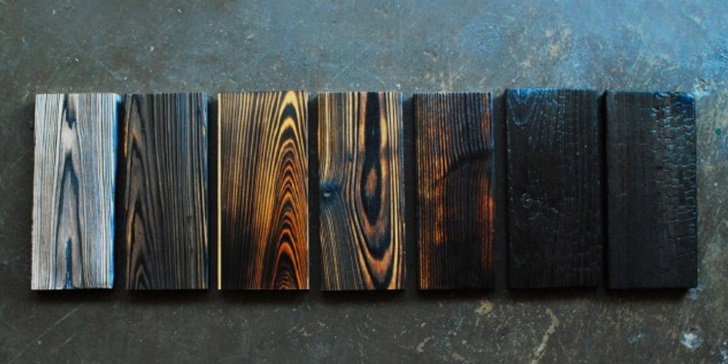 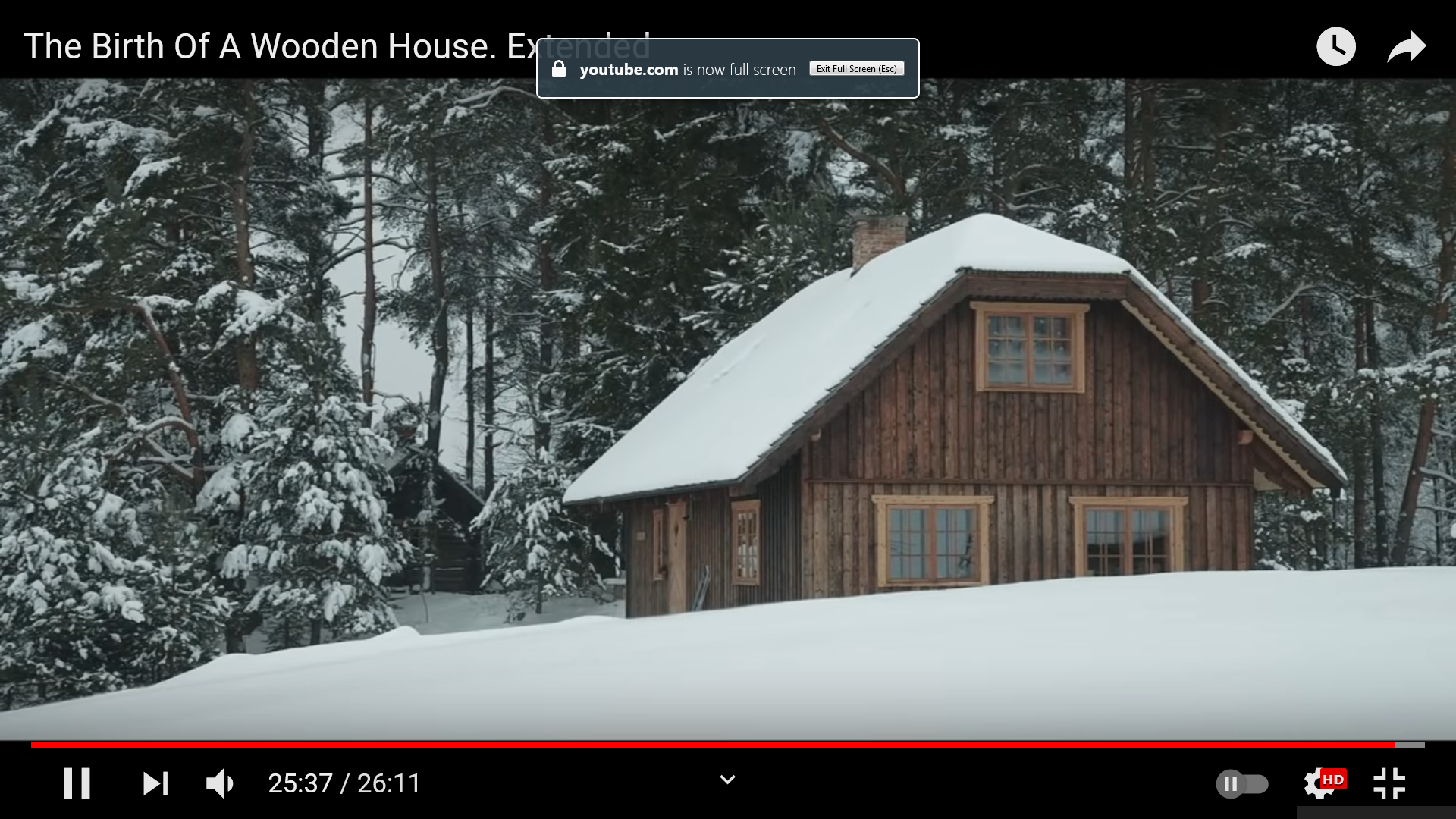 https://greenglobe.com/innovations/lunawood-thermowood/
https://wc-studio.com/journal/shou-sugi-ban
https://pioneermillworks.com/product/shou-sugi-ban-larch-shallow-char
7
2. NODARBĪBA: Koksnes īpašību uzlabošanas, koksnes aizsardzības un izturības paaugstināšanas iespējas
KOKSNES ĪPAŠĪBU UZLABOŠANA
Aizsardzība ar virsmas pārklājumu
Lazuras ir caurspīdīgs apdares materiāls ar atklātu struktūru. Ja tie satur gaismizturīgus pigmentus - smalkas, cietas daļiņas, kas smalki izkliedētas apdares materiālā un šķīdinātājā, tad vienlaicīgi koksnes virsma ir aizsargāta gan pret mitrumu, gan ultravioleto starojumu un tajā pašā laikā ļauj no koksnes iztvaikot liekajam mitrumam. Lazūru pamatā ir organiskie šķīdinātāji vai ūdens.
Lakas ir plēvi veidojošu organisko vielu šķīdumi koksnes materiālu virsmas īpašību uzlabošanai (izskata uzlabošana, aizsardzība pret mitrumu un atmosfēras apstākļu iedarbību). 
Eļļas un vaski vispirms aizsargā koksnes virsmu no fiziskas iedarbības, piemēram, traipiem, netīrumiem, putekļiem un nelieliem skrāpējumiem.
FUNKCIONĀLI
Daži ražotāji (noklikšķiniet uz logo)
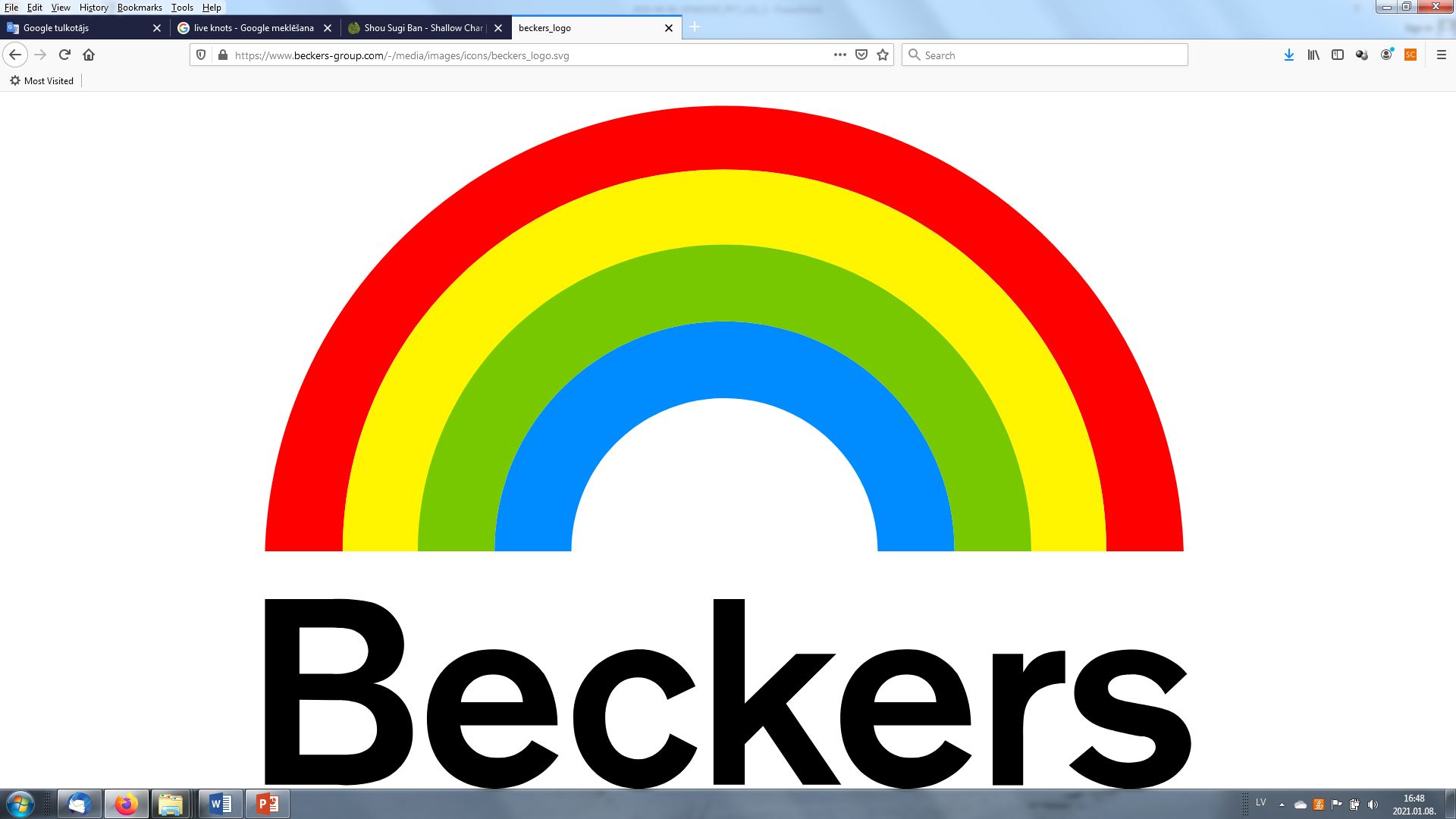 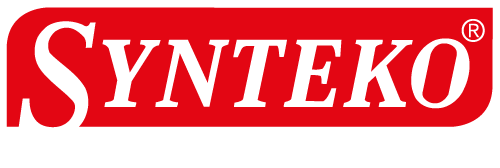 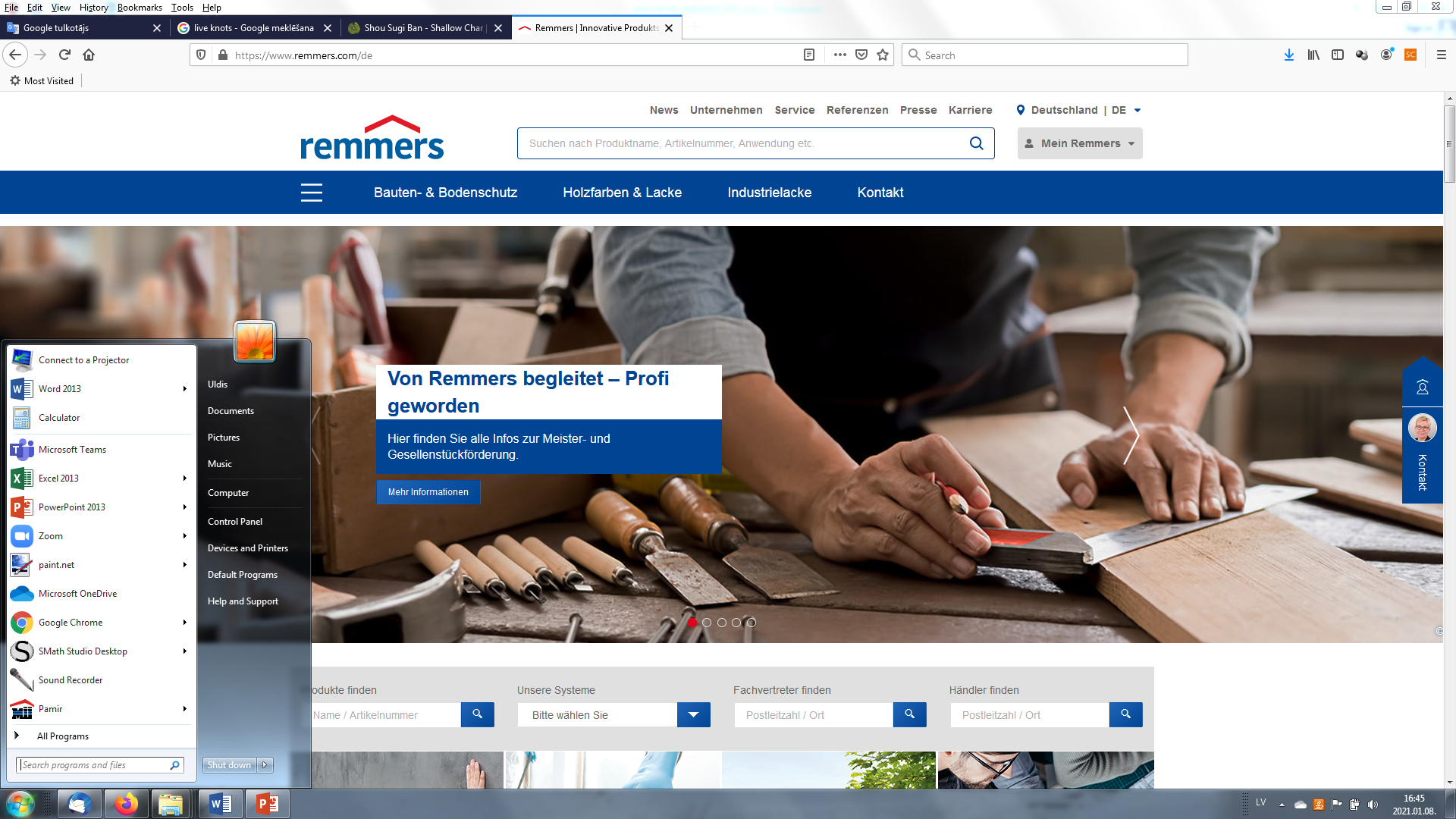 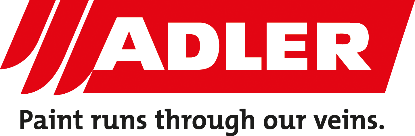 Aizsardzība ar konstrukcijas pārklājumu
Konstruktīvie aizsardzības pasākumi, kas jāparedz jau ēkas projektēšanas laikā, ir šādi:
platas jumta pārkares, lai aizsargātu ārsienas no tieša lietus;
āra apšuvuma konstrukcija tāda, lai atvieglotu ūdens novadīšanu un, nodrošinātu atbilstošu ventilāciju;
augsti pamati (vismaz 50 cm virs grunts līmeņa), lai novērstu koksnes saslapināšanos, ūdens pilieniem atsitoties pret zemi lietus laikā.
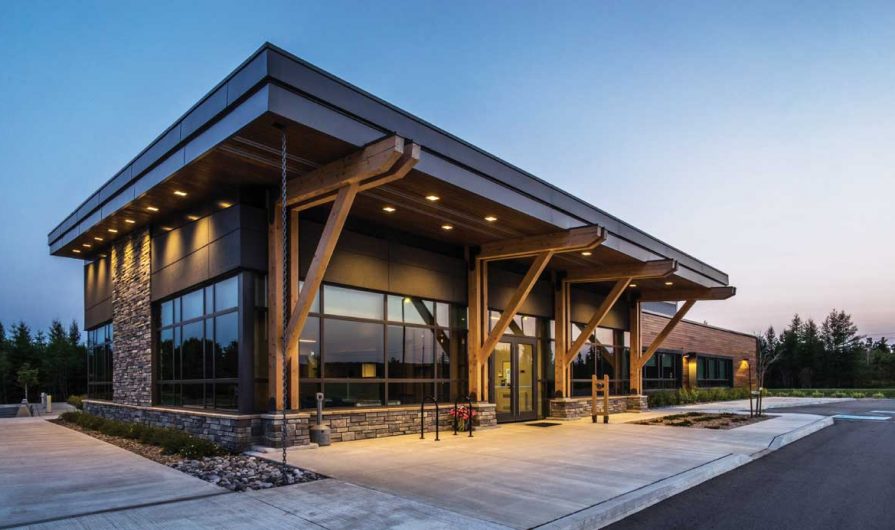 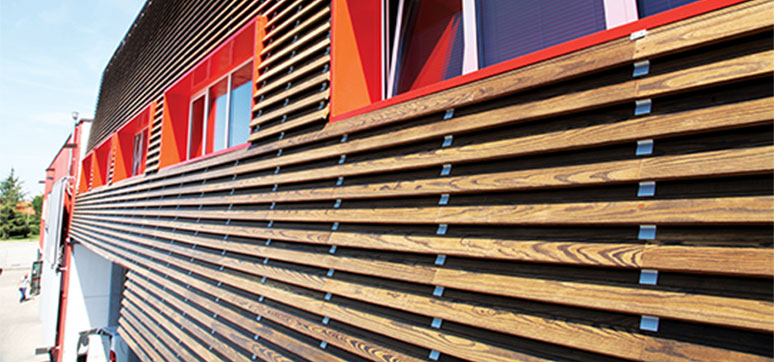 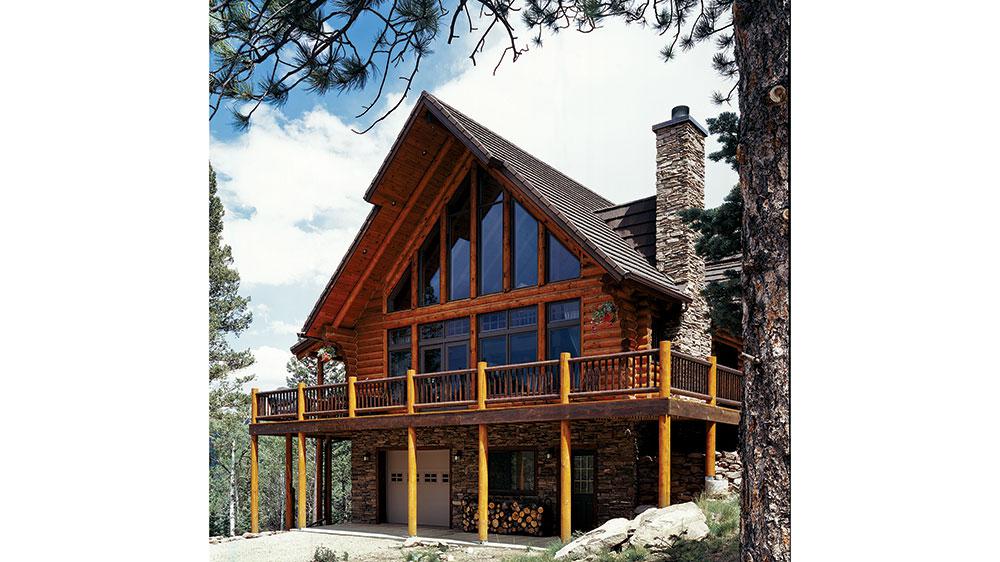 http://www.wooddesignandbuilding.com/moisture-wood-frame-buildings/
https://www.loghome.com/articles/log-home-foundations
https://wfmmedia.com/cladding-choices/
8
2. NODARBĪBA: Koksnes īpašību uzlabošanas, koksnes aizsardzības un izturības paaugstināšanas iespējas
Koksni degradējošas sēnes
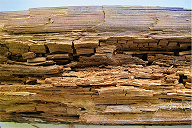 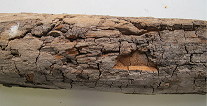 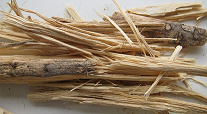 Ierobežojumi:
Koksni degradējoši mikroorganismi - sēnes
Brūnā trupe
Mīkstā trupe
Baltā trupe
Koksni iekrāsojošas sēnes
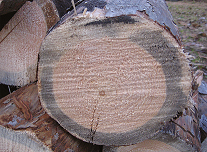 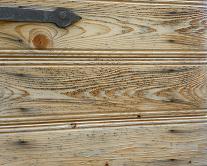 Primārais zilējums
Sekundārais zilējums
Pelējums
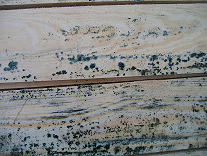 Pelējums uz mitras koksnes virsmas
Iespējamā koksnes stiprības samazinājums agrīnā trupes rašanās stadijā (5 - 10%)
9
2. NODARBĪBA: Koksnes īpašību uzlabošanas, koksnes aizsardzības un izturības paaugstināšanas iespējas
RŪPNIECISKA APSTRĀDE
KOKA SUGAS
EFEKTIVITĀTE
VIDEI DRAUDZĪGA
Ne vienmēr ir nepieciešama – var veikt būvlaukumā, piemēram, pārkrāsojot
Dažas no koku sugām ir dabiski izturīgas (apse, tīkkoks u.c.)
Koksnes materiāli jāaizsargā, lai pagarinātu to ilgmūžību
Arvien vairāk laku un krāsu kļūst videi draudzīgi šķīdumi uz ūdens bāzes
Ieguvumi
10
2. NODARBĪBA: Koksnes īpašību uzlabošanas, koksnes aizsardzības un izturības paaugstināšanas iespējas
JAUTĀJUMI UN ATBILDES
1.Kuras koku sugas ir bioloģiski noturīgas?
A: Piemēram, lapegle, ozols, tīkkoks
2.Kādas vielas/veidus rūpnieciski izmanto koksnes aizsardzībai?
A: imregnantus, eļļas, virsmas apdedzināšanu
3.Kādas vielas izmanto, lai koksni aizsargātu vienkāršām metodēm?
A: krāsas, lakas, eļļas, vaskus, virsmas apdedzināšanu u.c.
4.Kādas ir 2 galvenās koksnes ķīmiskās aizsardzības metodes?
A: preventīvā un korektīvā
5.Ko uzlabo koksnes modificēšana?
A: Koksnes izmēru stabilitāti un bioloģisko noturību
6.Ko samazinās koksnes modifikācija? 
A: Tā samazina koksnes mitruma uzņemšanas spēju un padara to bioloģiskajiem noārdītājiem “nedraudzīgu”
7.Nosauciet vismaz 3 koksnes īpašību uzlabošanas metodes.
A: ķīmiskā, termiskā, ekspluatācijas, tehnoloģiskā, ārējā izskata
8.Kura viela veido koka brūno krāsu termiskās modificēšanas laikā?
A: Lignīns
9.Saskaņā ar standarta prasībām koksni degradējošie līdzekļi ir?
A: trupes sēnes; kukaiņi, kas apdraud sausu koksni; termīti; jūras organismi, kas var apdraudēt jau lietojamu koksni
10.Nosauciet ēvelētu zāģmateriālu virsmas raksturotājus:
A: gludi ēvelēta un raupji ēvelēta 
11.Kādi var būt ēvelētu kokmateriālu šķērsgriezuma gala izmēri, ja izmēri pirms ēvelēšanas bija: biezums 100 mm un platums 200 mm?
A: Biezums 95 mm un platums 195 mm.
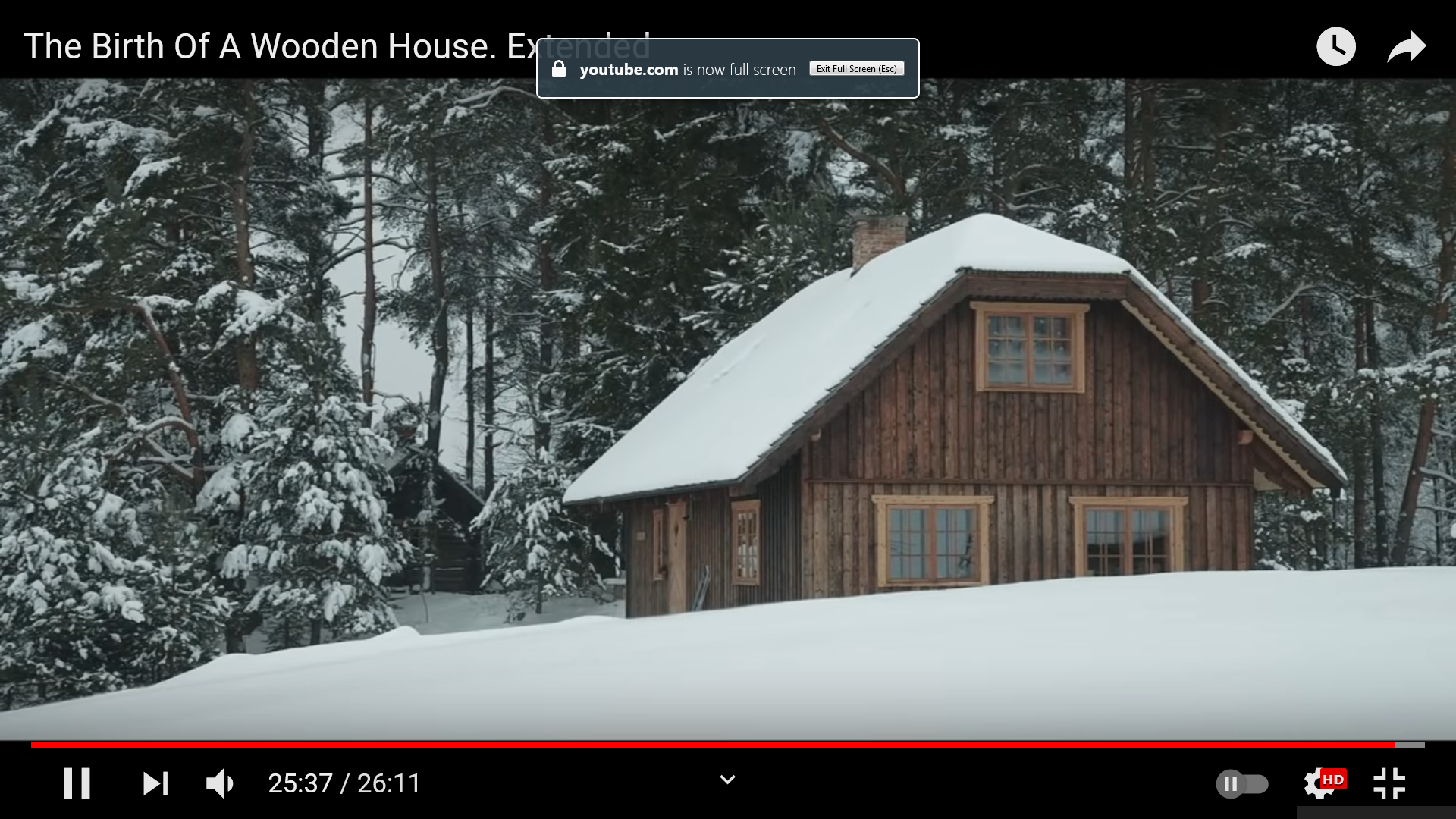 2. NODARBĪBA: Koksnes īpašību uzlabošanas, koksnes aizsardzības un izturības paaugstināšanas 
iespējas
11
EN 335:2013   Durability of wood and wood-based products – Use classes: definitions, application to solid wood and wood-based products
EN 350:2016 Durability of wood and wood-based products – Testing and classification of the durability to biological agents of wood and wood-based materials
EN 975-1:2009 Sawn timber - Appearance grading of hardwoods - Part 1: Oak and beech is used.
EN 1912 "Structural Timber. Strength classes. Assignment of visual grades and species"
Hill C.A.S. Wood Modification. Chichester: John Wiley & Sons, Ltd, 2006. 239 p.
Hoadley R.B. Understanding Wood: A Craftsman's Guide to Wood Technology. The Taunton Press, 2000. 288 p.
Porteous J., Kermani A. Structural Timber Design to Eurocode 5 (Second edition). 2013., Willey-Blackwell, 640 p.
Porter T. Wood identification and Use. GMC Publications, 2007., 288 p.
Rowell R.M. Handbook of wood chemistry and wood composites. London: Taylor&Francis group, London, 2005. 487 p.
Niemz P. and Sonderegger W. U. Holzphysik: Physik des Holzes und der Holzwerkstoffe. Carl Hanser Verlag GmbH & Co. 2017., 580 p.
Morozovs A., Irbe I., Bukšāns E. Chemical processing and protection of wood (Koksnes ķīmiskā pārstrāde un aizsardzība. In Latvian) Avots, Rīga, 2018., 171 p.
Sandberg D., and Kutnar A. Thermally modified timber: recent developments in Europe and North America. Wood and Fiber Science 48(1), 2016., 28-39 pp.Wagenführ A.  Scholz F. Taschenbuch der Holztechnik. Carl Hanser Verlag GmbH & Co. 2018., 567 p.
Izmantotie
informācijas avoti
12
2. NODARBĪBA: Koksnes īpašību uzlabošanas, koksnes aizsardzības un izturības paaugstināšanas iespējas